St Wilfrid’s RC College January Remote Learning
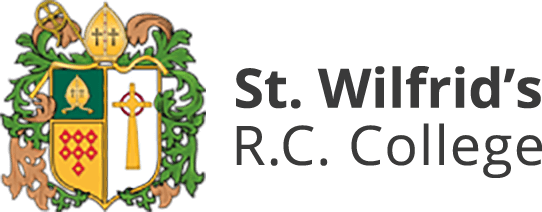 Key Remote Learning Dates January 2021
Year 11/13 – return 11th January.
KS3/Year 10/Year 12 – return 18th January.

Remote Learning Provision Year 11/13
Tuesday 5th January. Remote learning lessons via Google Classroom.  Students are to complete their lessons, following their timetable.  Teachers will be available via Google Classroom chat during the timetabled lesson time to provide support and guidance with the lesson tasks and content
Wednesday 6th January onwards.  Livestream lessons via GoogleMeets.  Students are to attend livestream lessons delivered by their teachers, following their timetable.
‘How to use GoogleMeets’ tutorials for students are available on their  Google Classroom year group class streams.
Remote Learning Provision Year 7-10, Year 12
Recorded remote learning lessons via Google Classroom.  Students are to complete their lessons, following their timetable.  Teachers will be available via Google Classroom chat during the timetabled lesson time to provide support and guidance with the lesson tasks and content.
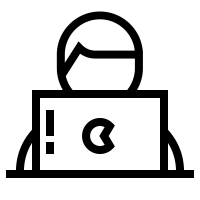 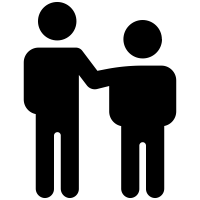 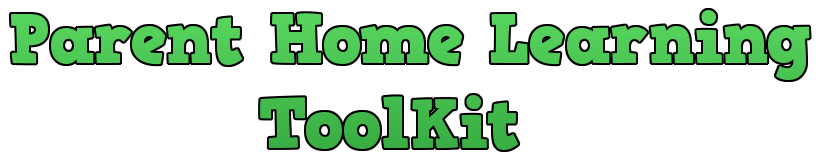 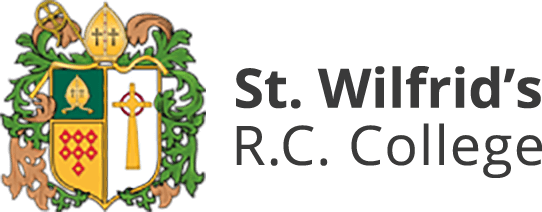 Thank you very much for your support in encouraging your child to engage with their learning at home.  
The ethos behind our online learning is that the systems that we put into place during the school closure ensure that all members of our school community feel supported throughout and beyond the period of closure, so that staff and students return to school mentally and physically healthy.  As part of this, we have produced this Parent Home Learning Toolkit to provide information and strategies to support to you.
As you know, each subject sets tasks each week for your child to complete per the timetable of each student. 
As part of this, we understand that you may be experiencing a variety of roles when supporting your child and it is our intention to lessen the parental load in creating this toolkit.
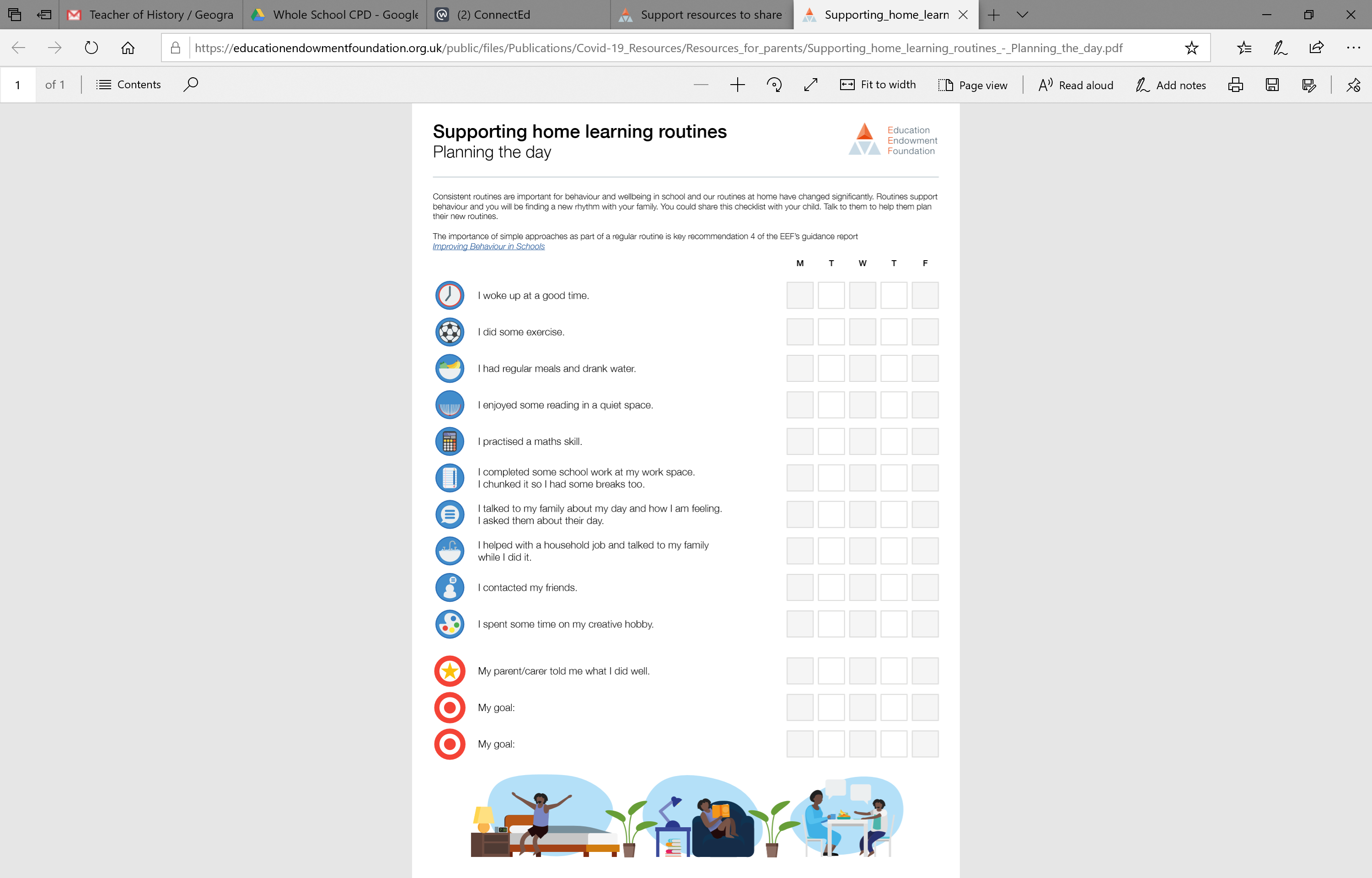 Roles that you may be experiencing:

Conversational roles: questioning, prompting, support for enquiry and understanding

Encouraging engagement: helping to goal set, organise their workload/how time is spent, encouraging your child to start the work, encouraging your child to persist with the work, creating a home learning environment, encouraging wellbeing breaks

Supporting with accessing: interpreting instructions, correcting mistakes, supporting with log ins, helping them to locate resources
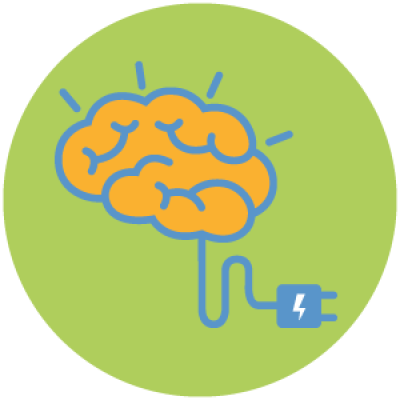 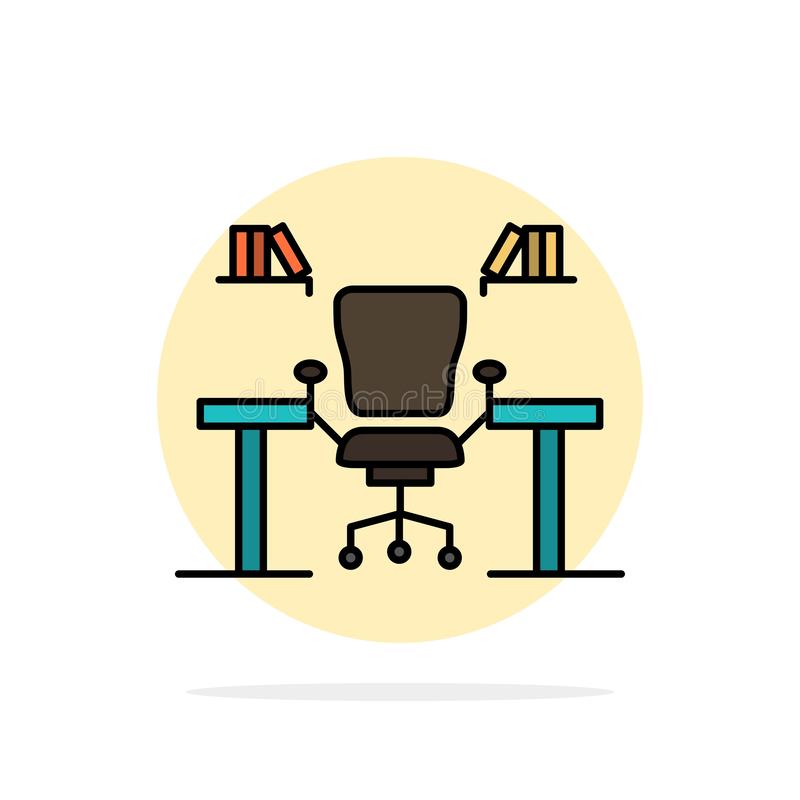 Be prepared to revise
Equipment, resources and refreshments
Environment
Create a quiet, comfortable, distraction free area
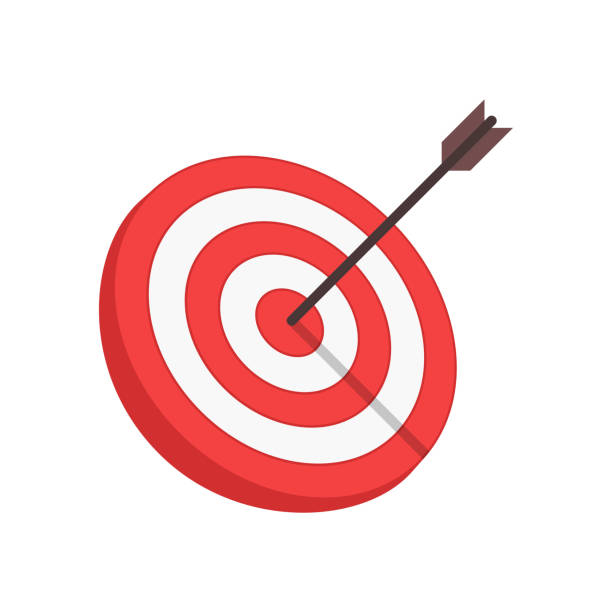 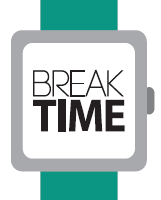 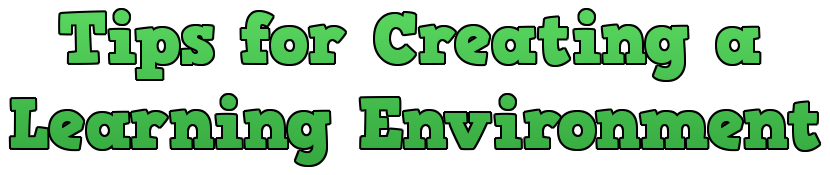 Set targets 
Give yourself goals to achieve so you know if you’re on track
Take breaks
Set regular break times when you take time to refresh
We encourage students to get involved in these activities and to take regular breaks where they take the time to refresh themselves.

We recommend helping your child to set a routine and set goals for their day.

We have produced a home learning timetable planner for students to use to plan their day and set goals.  

The EEF have produced a home learning routine planner that you can download here:
https://educationendowmentfoundation.org.uk/public/files/Publications/Covid-19_Resources/Resources_for_parents/Supporting_home_learning_routines_-_Planning_the_day.pdf 

They have also produced a useful video:
https://educationendowmentfoundation.org.uk/public/files/videos/EEF_Supporting_daily_routines_during_school_closures.mp4
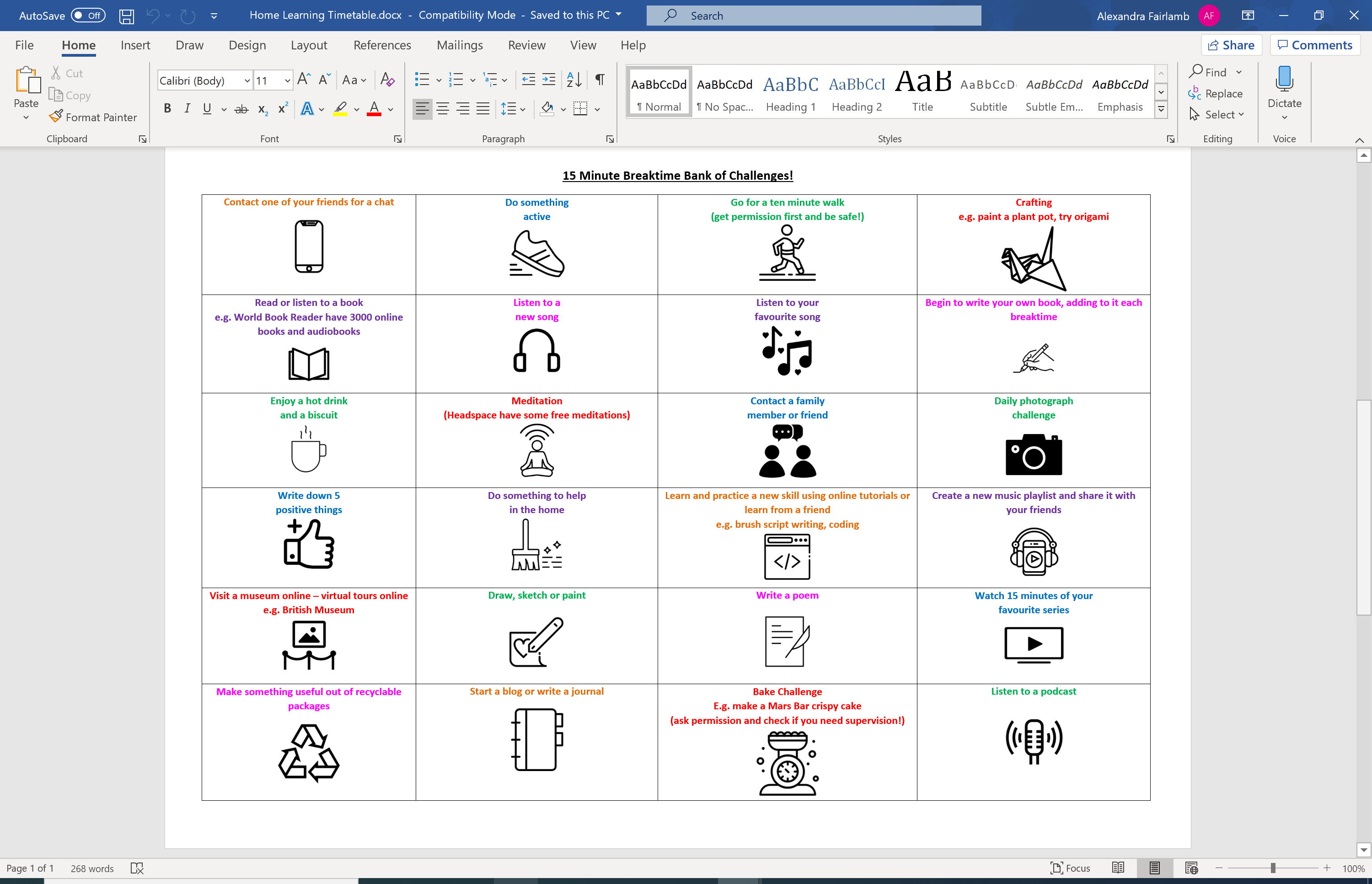 Learning Timetable
Students must follow their school timetable when completing work.
To keep motivated, they can create and use a timetable where they can also set  motivational goals.
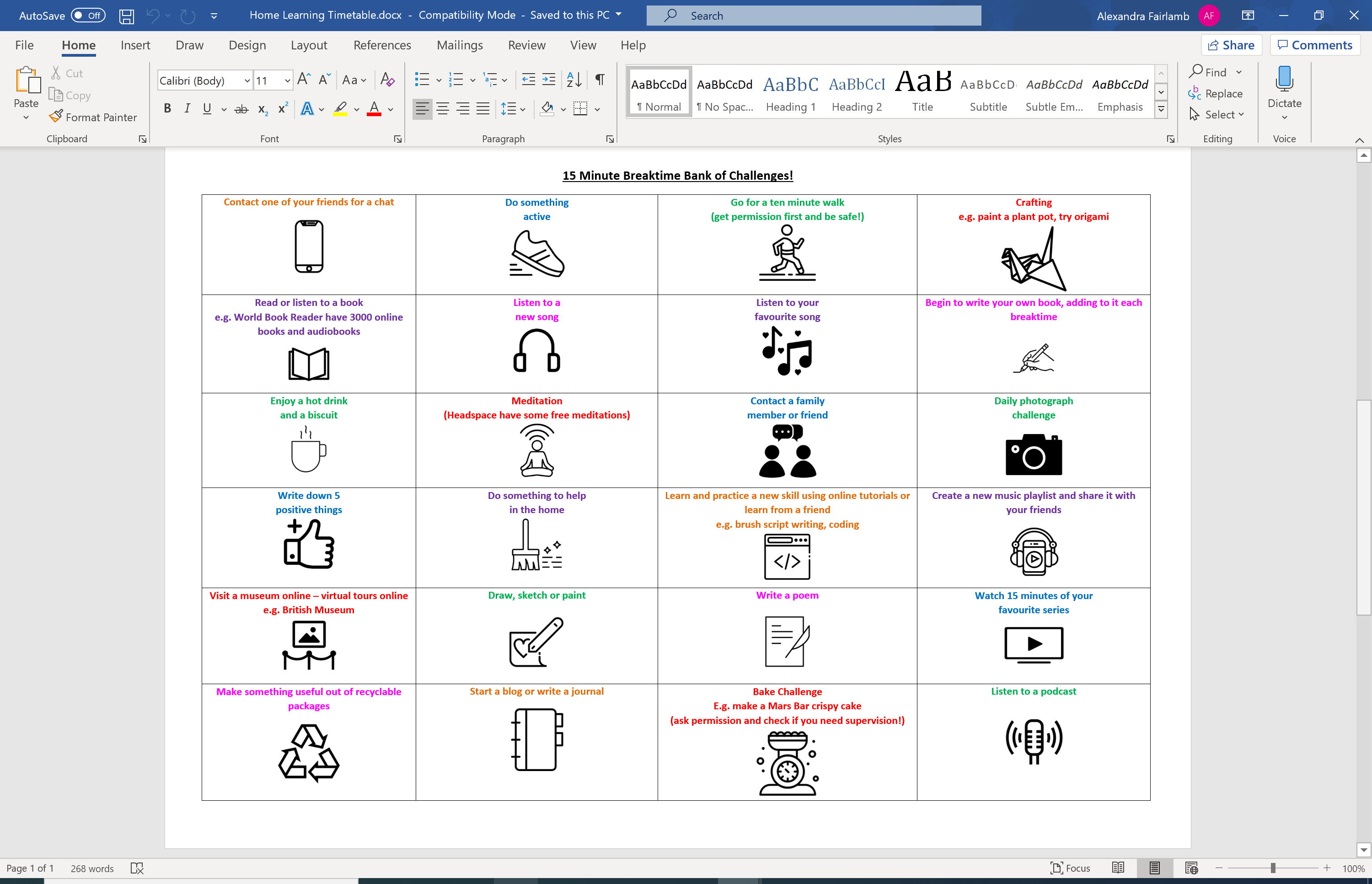